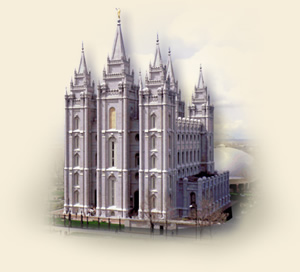 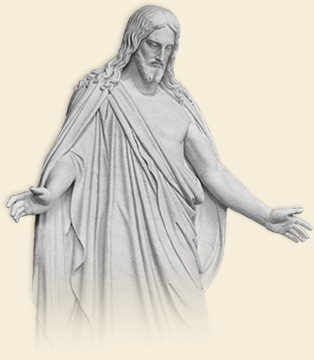 THE CHURCH OF             JESUS CHRIST             OF LATTER-DAY SAINTS
“No Man Knows My History”
(Part 1)
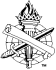 Warning!
Beware lest anyone cheat you through philosophy and empty deceit, according to the tradition of men, according to the basic principles of the world, and not according to Christ. (Colossians 2:8)
Beloved, do not believe every spirit, but test the spirits, whether they are of God; because many false prophets have gone out into the world. (1 John 4:1)
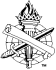 2
Investigation of One’s Faith
“If a faith will not bear to be investigated, if its preachers and professors are afraid to have it examined, their foundation must be very weak.”
 
Apostle George A. Smith, First Presidency, LDS ChurchJournal of Discourses, XIV:216, August 13, 1871
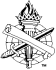 3
Test LDS Religion with the Bible
“I say to the whole world, receive the truth, no matter who presents it to you.  

“Take up the Bible, compare the religion of the Latter-day Saints with it, and see if it will pass the test.”
President Brigham YoungJournal of Discourses, XVI:46, May 18, 1873
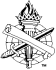 4
Testing Doctrine
“The doctrines of false teachers will not stand the test when tried by the accepted standards of measurement, the Scriptures.”

Joseph Fielding SmithDoctrines of Salvation, I:188
5
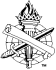 LDS View of the Bible
“Members of the Church of Jesus Christ of Latter-day Saints (known informally by the nickname Mormons) believe the Bible. Indeed, so literally and completely do their beliefs and practices conform to the teachings of the Bible that it is not uncommon to hear informed persons say: ‘If all men believed the Bible, all would be Mormons.’ Bible doctrine is Mormon doctrine, and Mormon doctrine is Bible doctrine. They are one and the same.”        What the Mormons Think of Christ, LDS Tract, 1982, p. 3
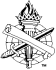 6
We Will Learn That…
Bible doctrine is NOT Mormon doctrine, and Mormon doctrine is NOT Bible doctrine
They are NOT one and the same
No Mormon truly believes the Bible, and a true Bible believer cannot be a Mormon!
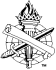 7
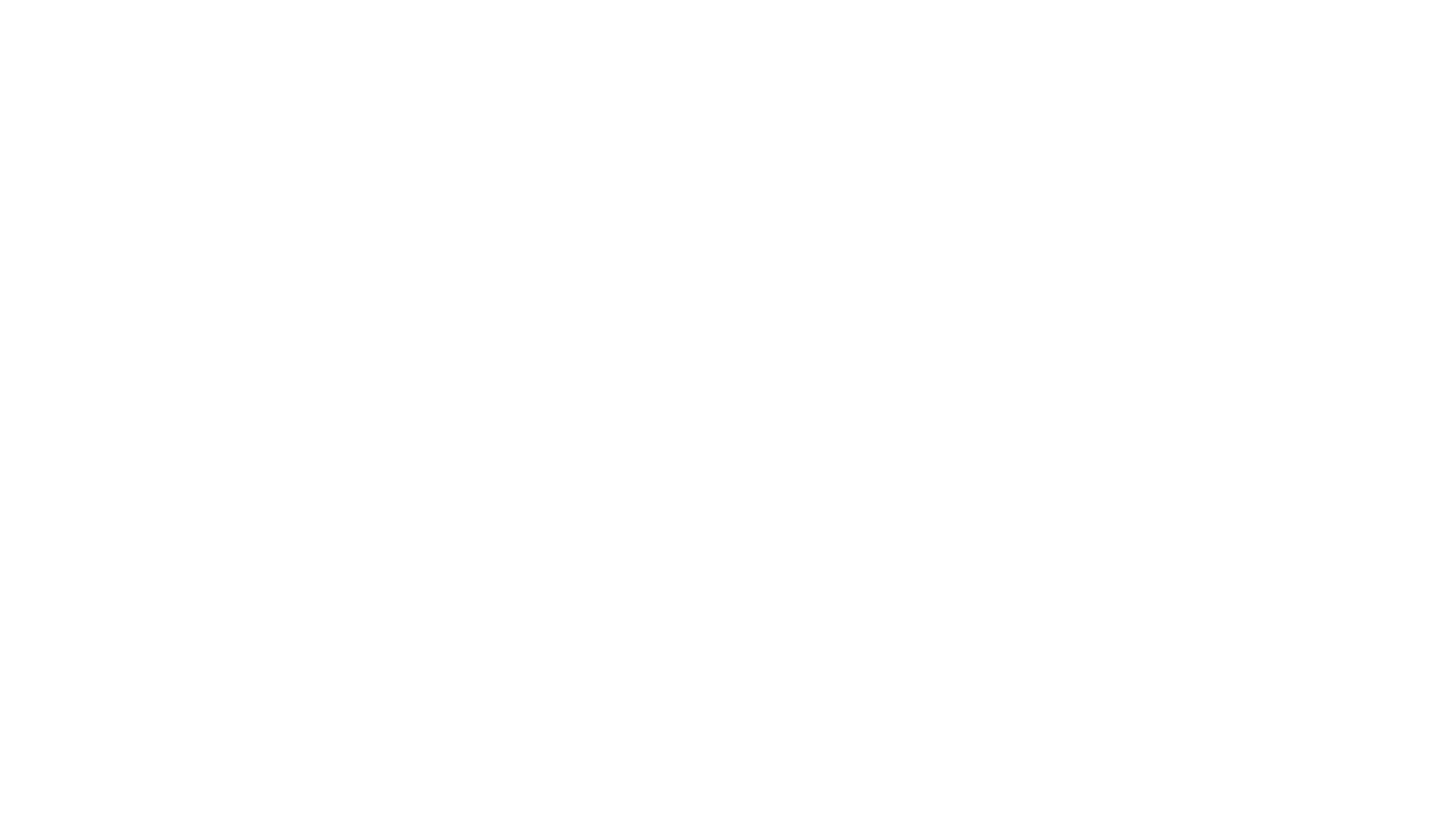 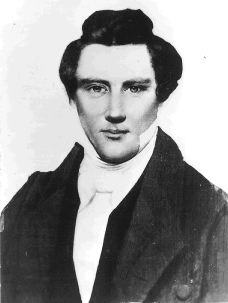 Joseph Smith, Jr.
The history of the LDS faith is the history of one man.
Joseph Smith, Jr. (1805-1844)
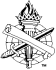 8
No Middle Ground
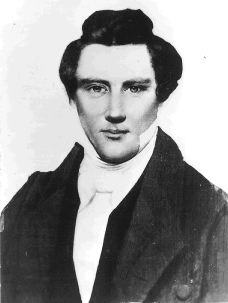 “Mormonism, as it is called, must stand or fall on the story of Joseph Smith. He is either a prophet of God,…or he was one of the biggest frauds this world has ever seen. There is no middle ground.”

-Joseph Fielding Smith
Doctrines of Salvation, I:188
Joseph Smith, Jr. (1805-1844)
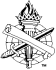 9
No Middle Ground
“…and if God has not spoken, if the angel of God has not appeared to Joseph Smith, and if these things are not true of which we speak, then the whole thing is an imposture from beginning to end. There is no half-way house, no middle path about the matter; it is either one thing or the other.”
John Taylor, 3rd LDS PresidentJournal of Discourses, XXI:165
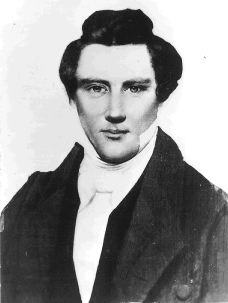 Joseph Smith, Jr. (1805-1844)
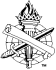 10
Expose if an Impostor
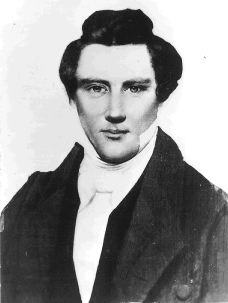 “If Joseph Smith was a deceiver… then he should be exposed; his claims should be refuted, and his doctrines shown to be false, for the doctrines of an impostor cannot be made to harmonize in all particulars with divine truth.
Joseph Smith, Jr. (1805-1844)
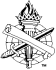 11
Expose if an Impostor
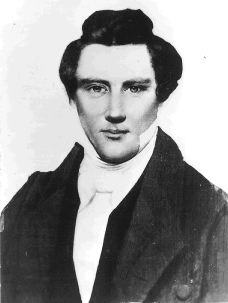 “If his claims and declarations were built upon fraud and deceit, there would appear many errors and contradictions, which would be easy to detect.”
Joseph Fielding SmithDoctrines of Salvation, I:188
Joseph Smith, Jr. (1805-1844)
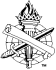 12
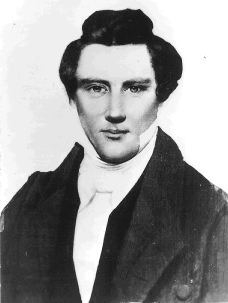 “No Man Knows My History”
“You don’t know me; you never knew my heart.  No man knows my history. I cannot tell it: I shall never undertake it. I don’t blame any one for not believing my history. If I had not experienced what I have, I would not have believed it myself.”
History of the Church, VI:317
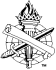 13
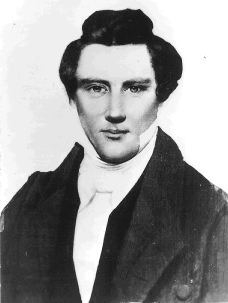 “No Man Knows My History”
“There are few men, however, who have written so much and told so little about themselves.”
Fawn BrodieNo Man Knows My History, Preface, vii
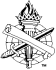 14
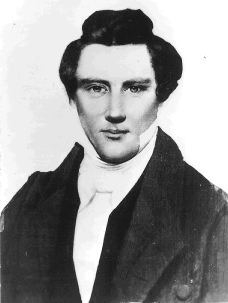 “No Man Knows My History”
Born December 23, 1805 in Sharon, Vermont 
Age 10: Moved to Palmyra, NY; at 14 moved to Manchester, NY (same county)
1820: THE FIRST VISION (J.S. Hist. 1:10-12, 14, 17-20a) – Claimed a vision of the Father and the Son
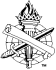 15
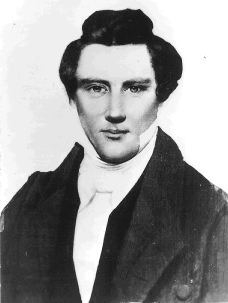 “No Man Knows My History”
Sept. 21, 1823 (17 yrs. old): Angel Moroni “appeared” to Smith 3 times one night in his bedroom. Told of gold plates containing the “fulness of the everlasting gospel”
Sept. 22, 1827: Four years later, at age 21, allowed to take the plates, etc. Began his work of “translation”
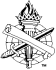 16
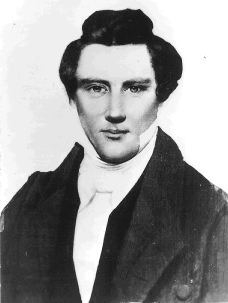 “No Man Knows My History”
1830: Book of Mormon first published
April 6, 1830: The “Church of Christ” / “Church of the Latter-day Saints” was organized at the home of Peter Whitmer in Fayette, NY (6 men)
1830-1844: Smith and his followers went from NY to Kirtland, Ohio; to Far West, MO; to Nauvoo, IL
June 27, 1844: Killed by mob in the Carthage, IL jail
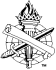 17
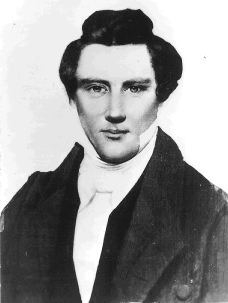 The First Vision (1820)
“This vision was the most important event that had taken place in all world history from the day of Christ’s ministry to the glorious hour when it occurred.” 
	  Bruce R. McConkie, Mormon Doctrine, 285 (1966 ed.)
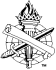 18
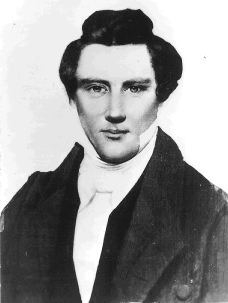 The First Vision (1820)
“This vision marked the beginning of ‘Mormonism.’ In that hour, this boy made the greatest religious discovery since the first era of Christianity. He discovered the power of faith, the 	key to the knowledge of God.
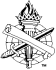 19
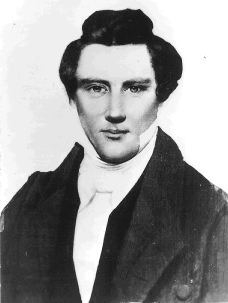 The First Vision (1820)
“He also learned the simple truth that God is an actual, tangible person, in whose image man is fashioned.” 
	   	        Liahona: The Elder’s Journal, 8:20:1918
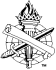 20
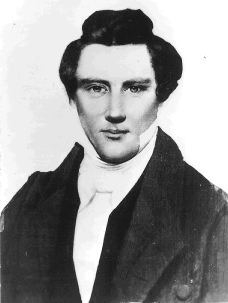 Joseph Smith’s Boast
“I am the only man that has ever been able to keep a whole church together since the days of Adam. A large majority of the whole have stood by me. Neither Paul, John, Peter, nor Jesus ever did it. I boast that no man ever did such a work as I. The followers of Jesus ran away from Him; but the Latter-day Saints never ran away from me yet.”		     Joseph Smith, Jr. History of the Church, VI:408-409
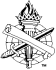 21
Why Accept Smith?
Why not Muhammad? Ellen G. White? etc.
“For such are false apostles, deceitful workers, transforming themselves into apostles of Christ. And no wonder! For Satan himself transforms himself into an angel of light. Therefore it is no great thing if his ministers also transform themselves into ministers of righteousness, whose end will be according to their works.” (2 Corinthians 11:13-15)
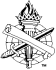 22
Bible Says Test The Prophets
“Beloved, do not believe every spirit, but test the spirits, whether they are from God; because many false prophets have gone out into the world.” (1 John 4:1)
“I know your works, your labor, your patience, and that you cannot bear those who are evil. And you have tested those who say they are apostles and are not, and have found them liars…” (Revelation 2:2)
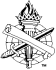 23
God’s Prophets (True)
Spoke in the name of the Lord what God said, without error, 2 Peter 1:21
Balaam, Numbers 22:38; 23:5, 12; 24:12-13
Samuel, 1 Samuel 3:19; 9:6
24
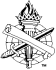 God’s Prophets (True)
Spoke God’s word regardless of the people, Ezekiel 2:4-5; 3:10-11
False prophets spoke from their own hearts what the people wanted to hear, Jeremiah 14:13-14; 23:16; 5:31
25
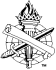 Bible Tests of a Prophet
Doctrine test, Deuteronomy 13:1-5
What God does he preach? What Christ does he confess? (1 John 4:2-3)
Joseph Smith, Jr. (Galatians 1:8-9)
God: Once a man with a body of flesh and bones (HOC, V:613; D&C 130:22)
Christ: Spirit child of God the Father; brother of Lucifer; not eternally God
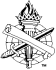 26
Bible Tests of a Prophet
Accuracy test, Deuteronomy 18:20-22
Does it come to pass? Jeremiah 28:7-9, 15
Not from God…presumptuously…do not fear
Joseph Smith, Jr.:
Temple Lot (D&C 84:1-5): This generation (1832)
Civil War (D&C 87): Also said it would be a global war, full end of nations
Lord’s return in 1891: 1835 + 56 years “should wind up the scene” (HOC, II:182)
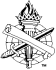 27
Bible Tests of a Prophet
Character test, Matthew 7:15-21
Truth bears righteous fruit
cf. Joseph Smith, Jr. and polygamy
28
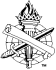 Joseph Smith’s Fruit as a Prophet
On February 8, 1843, Joseph Smith, Jr. said: 
“This morning, I read German, and visited with a brother and sister from Michigan, who thought that ‘a prophet is always a prophet;’ but I told them that a prophet was a prophet only when he was acting as such.” (History of the Church, V:265)
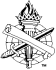 29
Joseph Smith’s Fruit as a Prophet
February 9, 1831: Revelation a man should cleave to his wife (singular) and none else (D&C 42) 
Plural wives “revelation” in 1843
Yet, more than 10 “wives” besides Emma before 1843 “revelation” (D&C 132; published in 1852)
Publicly lied about his plural wives until death
Privately practiced it
Smith was an adulterer, a liar, and a hypocrite
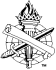 30
Concerning Joseph Smith and LDS Prophets…
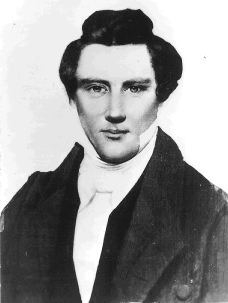 The Prophets of Mormonism are NOT the Prophets of the Bible
Bible doctrine is NOT Mormon doctrine, and Mormon doctrine is NOT Bible doctrine
They are NOT one and the same
No Mormon truly believes the Bible, and a     true Bible believer cannot be a Mormon!
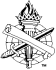 31
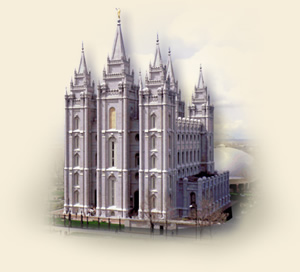 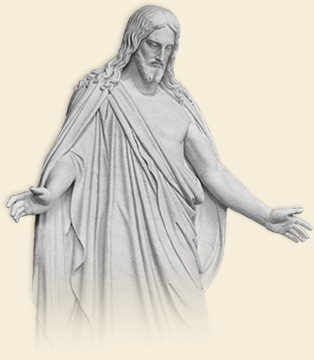 THE CHURCH OF             JESUS CHRIST             OF LATTER-DAY SAINTS
The Gospel of Mormonism
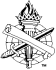 32
Restoration of the Gospel
“Since the gospel was first given to Adam, each time it was thereafter lost by apostasy and then revealed to man again has been a restoration of the gospel. Our Lord in his personal ministry, for instance, restored the original gospel, the same plan of salvation which he had revealed to Adam in the beginning…” (Mormon Doctrine, McConkie, 634-635)
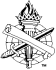 33
The Gospel of Christ
Gospel was not revealed in the days of Adam, Ephesians 3:3-5; Romans 16:25-26
Shadowy prediction of gospel in Genesis 3:15
Preached “beforehand” to Abraham by way of promise, Galatians 3:8
Came in Jesus Christ, Galatians 3:23-25; 4:4
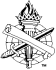 34
Mormonism’s Crucial Mistake
LDS: Truth (the gospel) was lost by apostasy   and must be restored
Bible: People fell away from truth, but truth   was not lost, 1 Timothy 4:1 (Gal. 5:4)
Apostasy…restored to truth (John 8:32)
The faith (gospel) once for all delivered (Jude 3)
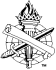 35